Поклон героям
ПРОЕКТ
Над проектом работали
обучающиеся 3 класса
МБОУ «Базовая Павловская СОШ»
Руководитель
Медведева Н.П.
учитель начальных классов
МБОУ «Базовая Павловская СОШ»
2013
Цель: Расширение и углубление знаний о  памятниках Великой Отечественной Войны в городе Чернушка.
Задачи: 
 Выяснить, сколько памятников героям ВОВ в городе Чернушка.
 Подобрать и проанализировать информацию по данной теме.
 Провести экскурсию по памятникам.
 Выпустить буклет.
 Ознакомить обучающихся школы с результатами работы над проектом.
Источники информации
Книга «История Чернушинского района» автор Н.А.Козлова;
 Газета «Маяк Приуралья» № 27 от 12.04.2011;
 Интернет ресурсы; 
 Краеведческий музей г. Чернушка;
 Музей школы № 5;
 Учителя истории и географии Павловской школы;
 Библиотека Павловского Центра Досуга.
Памятник «Воинам-водителям, автомобилю-бойцу».
8 ноября 1981 г.
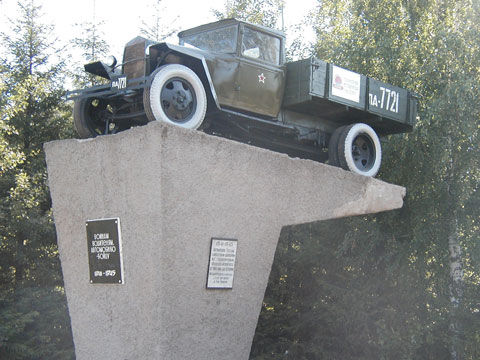 Памятник «Воину-освободителю»
9  мая 1975  г.
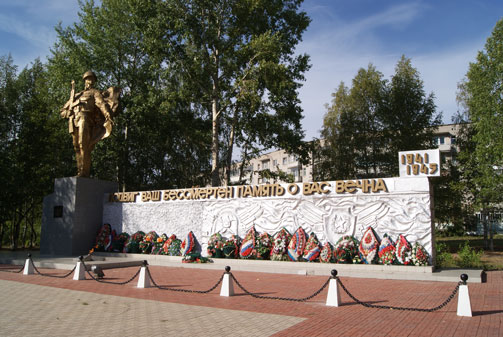 Стела Памяти
9 мая 1985 года
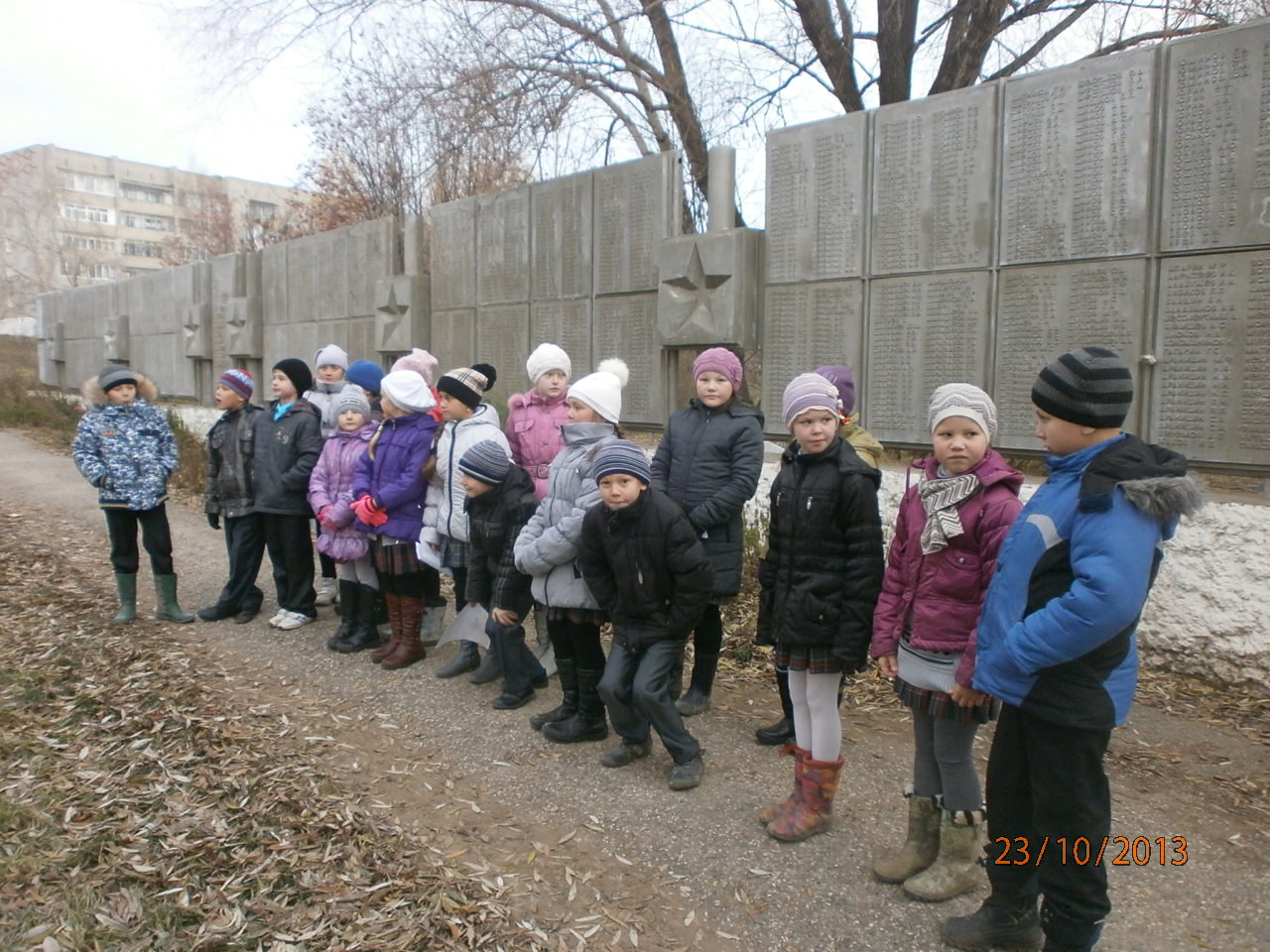 Памятник «Воинам-танкистам»
30 июля 1983 года
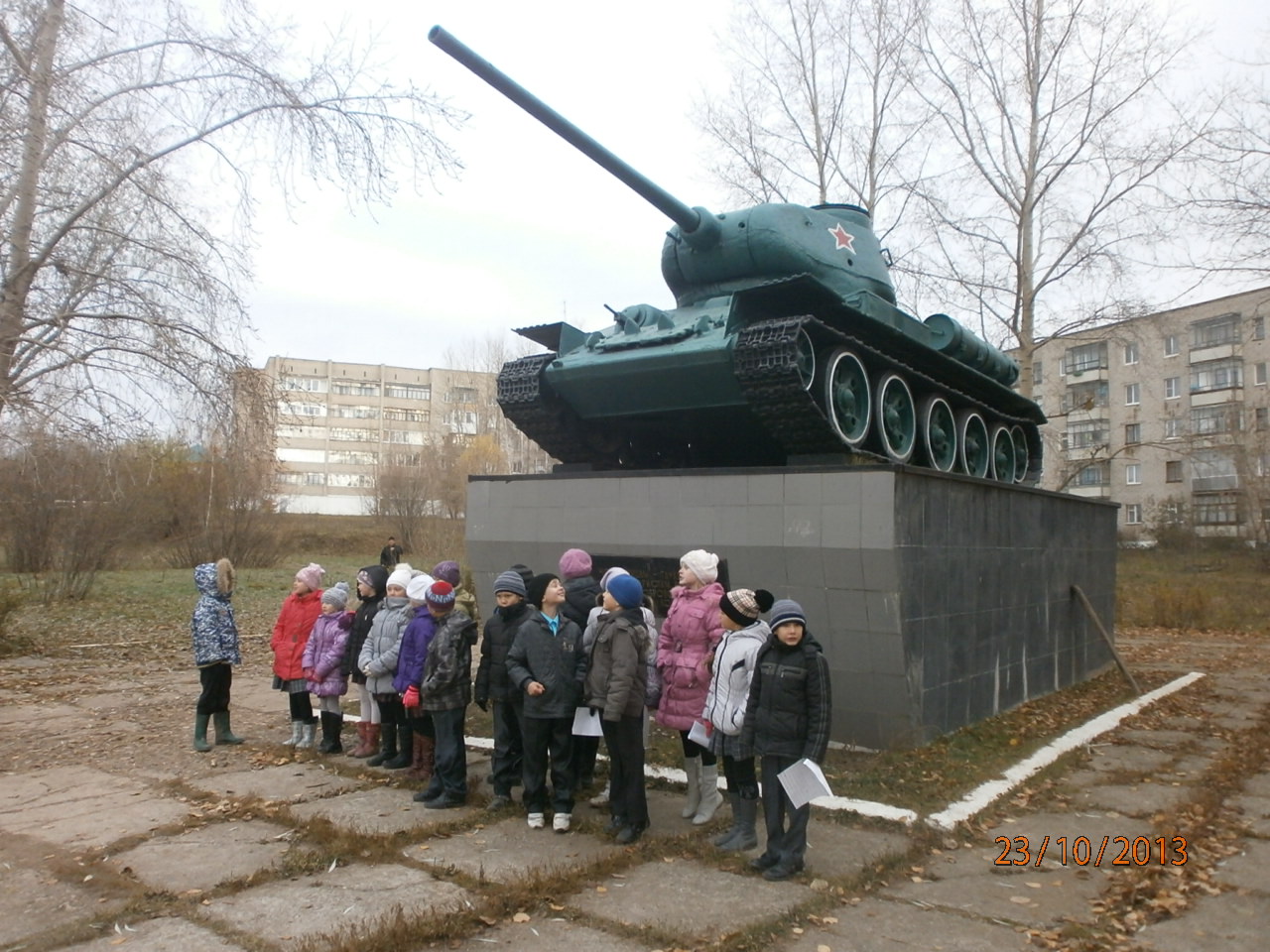 «Аллея славы».
9 мая 2010 года
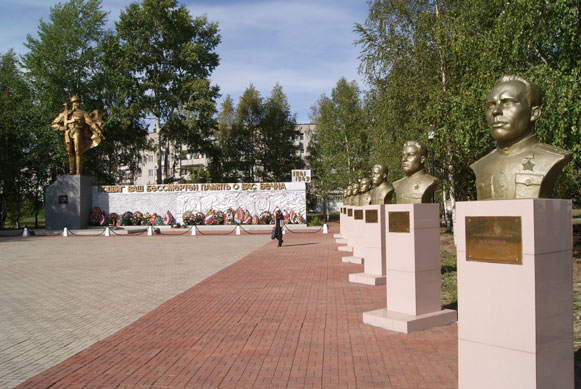 Памятник летчикам-землякам и выпускникам школы пилотов в Чернушке, погибшим в годы Великой Отечественной войны.
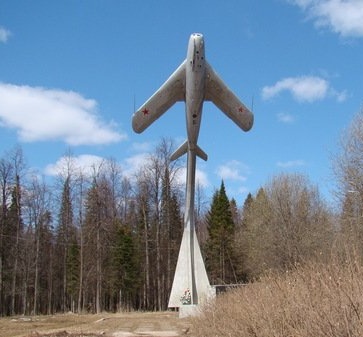 15 августа 1982 г
Памятник Герою Советского Союза Евгению Ивановичу Францеву.
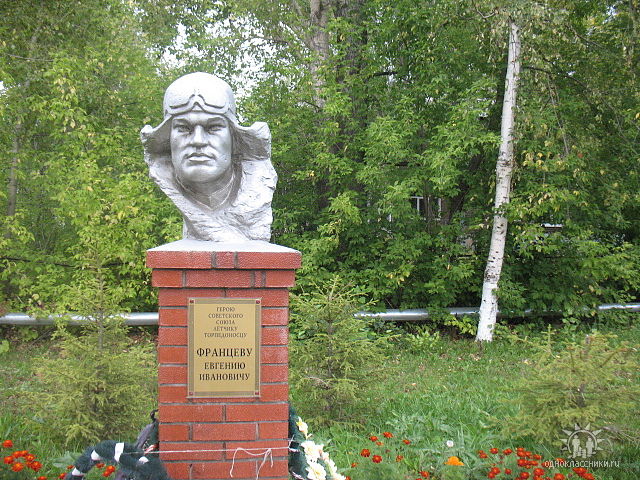 11 марта  1983  года
Памятник Герою Советского Союза Сергею Леонидовичу Красноперову
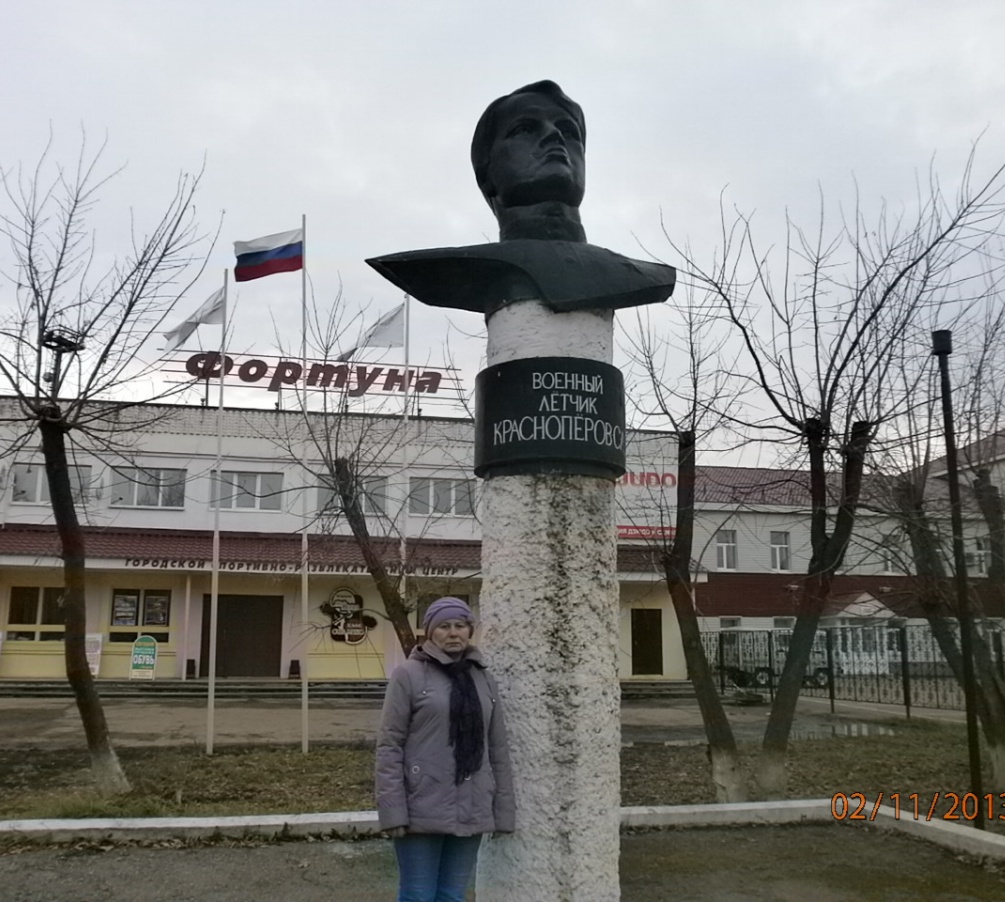 10 июня 1984 года
Бюст Героя Советского СоюзаЗои Космодемьянской
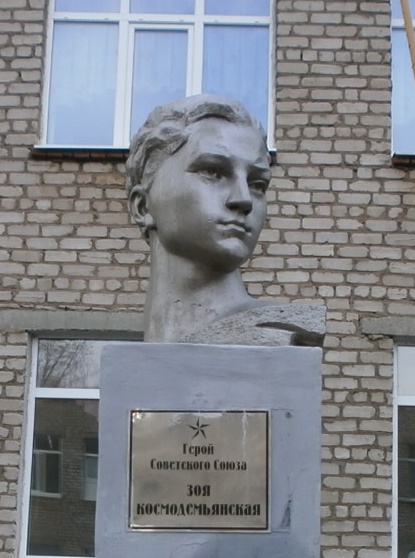 1974 год
Памятник пионерам-героям
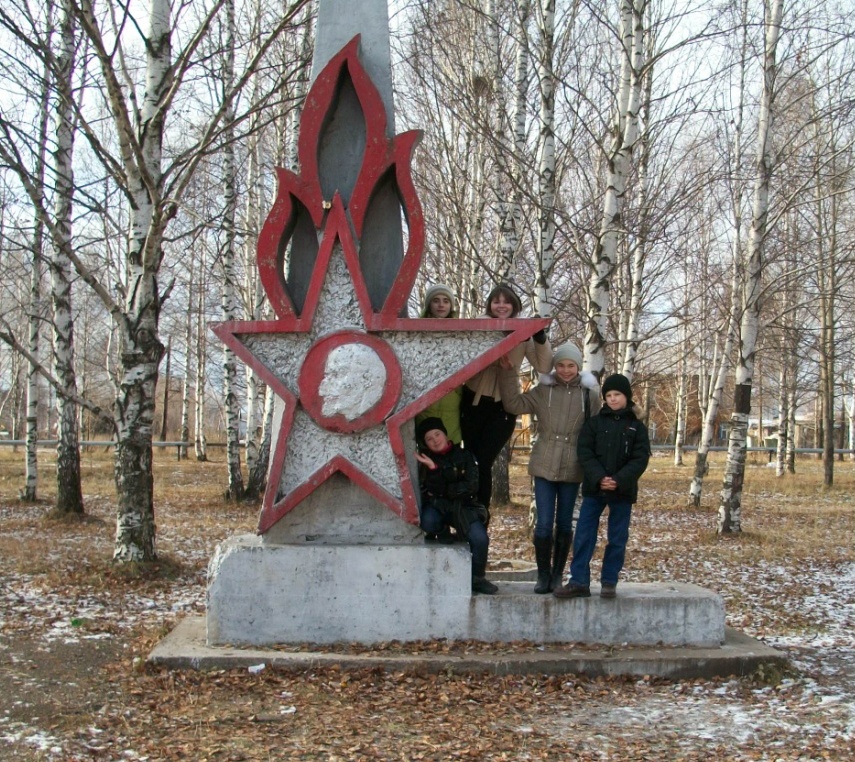 Май 1972 года
ПОДВИГ ВАШ БЕССМЕРТЕН, ПАМЯТЬ О ВАС ВЕЧНА
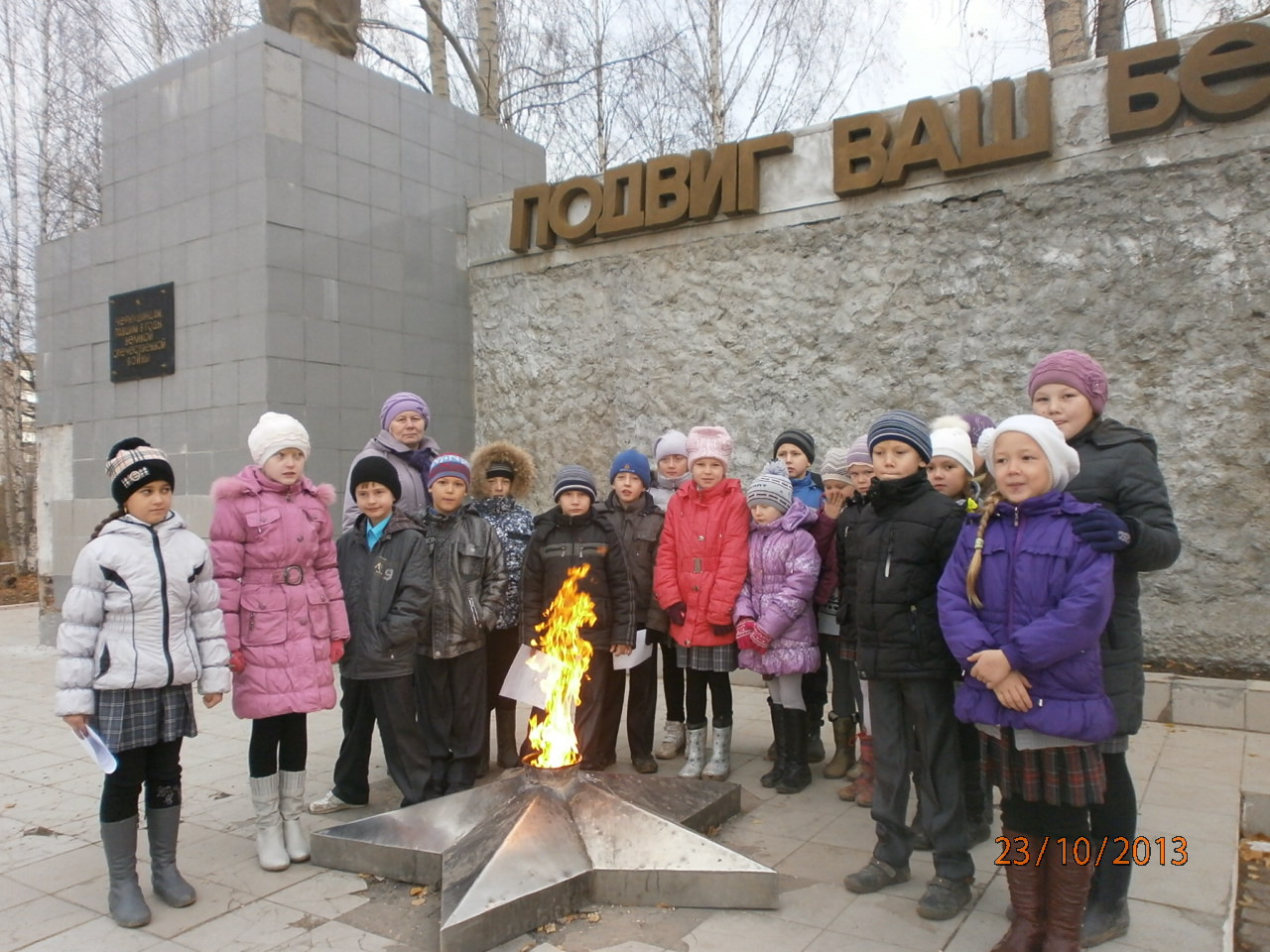 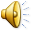